DESAFÍO: TIENES QUE LLEGAR  A LA CASILLA AMARILLA PASANDO EL RATÓN POR LOS ADJETIVOS DEL CUENTO “LOLA”
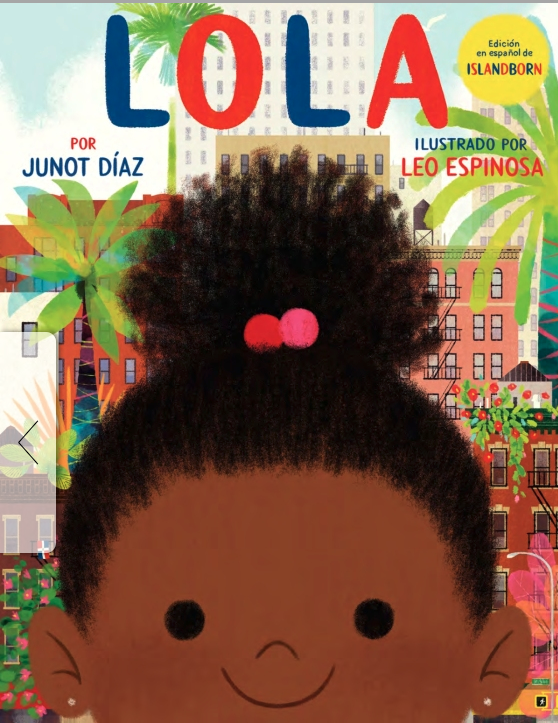 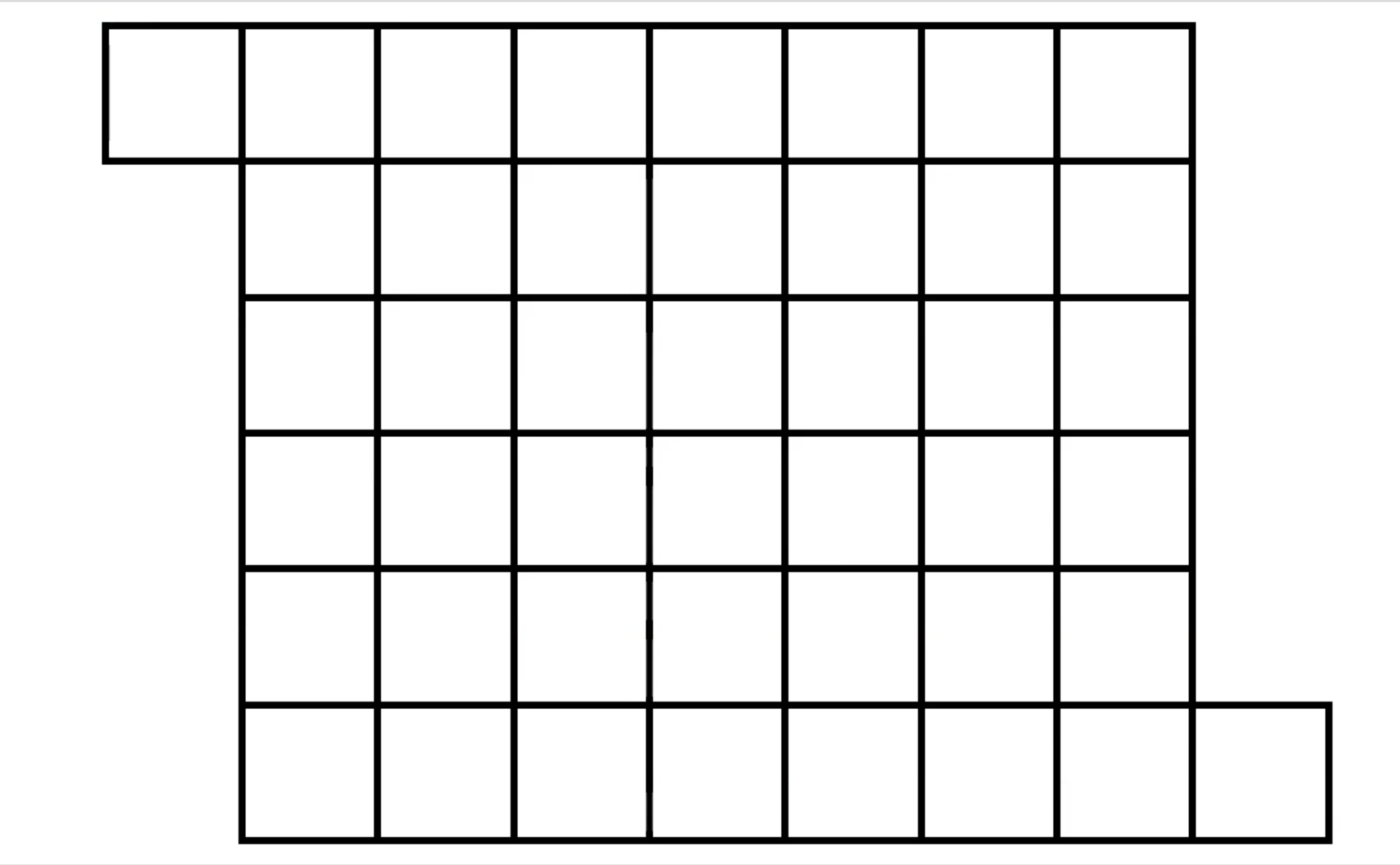 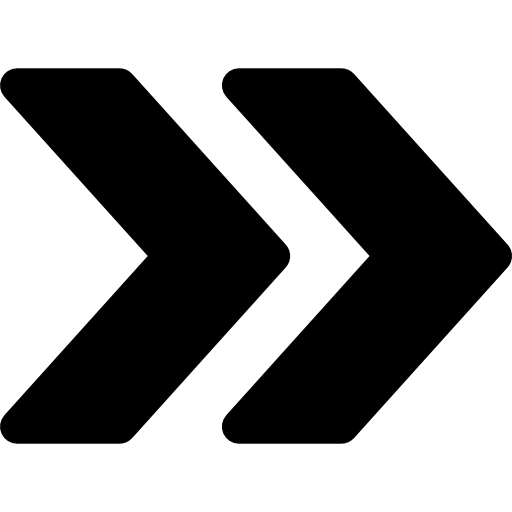 CICLÓN
BARRIO
HABLAR
MOÑO
GRANDE
ESCUELA
ESTUDIAR
INICIO
ÁGIL
MAESTRA
PLAYA
DIBUJAR
MARIMBA
FEO
PREGUNTAR
POCO
RÁPIDO
VALIENTE
PASEAR
TAMBOR
MANGOSTA
LEER
LUGAR
TALLER
LLORAR
ISLA
MIEDO
INTRÉPIDO
GRITÓN
LENTO
¡¡ENHORABUENA, 
LO HAS LOGRADO!!
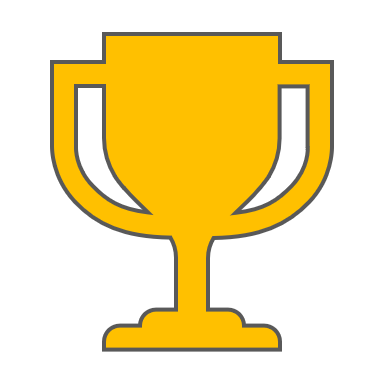 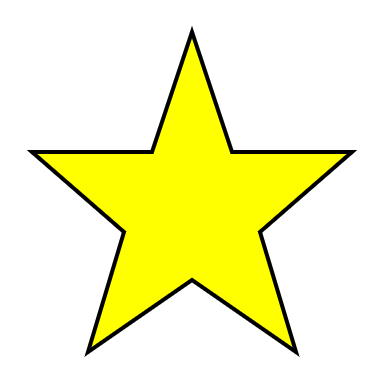 DULCE
ALTO
CUADERNO
CAMINAR
MUSICAL
PAPEL
DELFINES
CARIÑOSO
MANGOS
CABEZA
PRECIOSO
PELO
MONSTRUO
RECUERDO
SIMPÁTICO
Claudia Lange
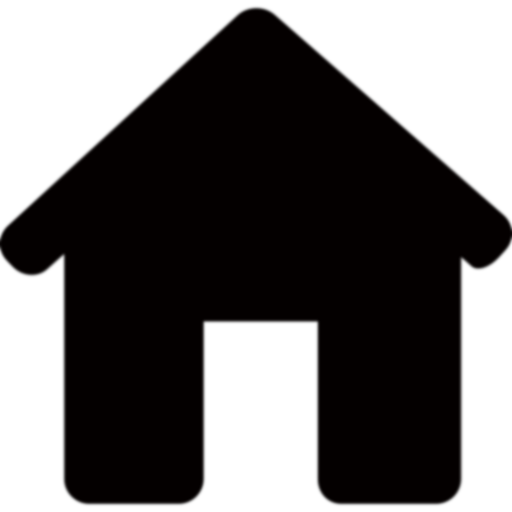 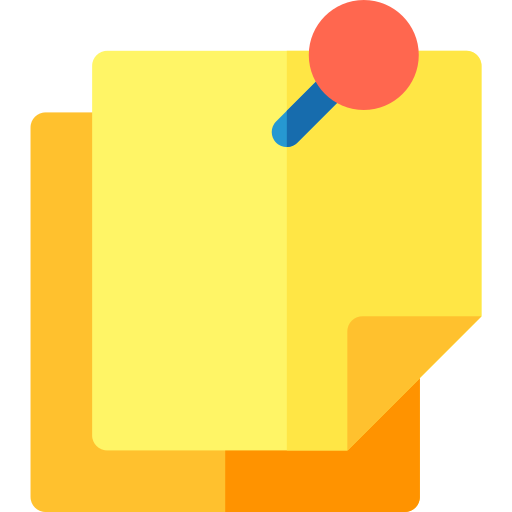 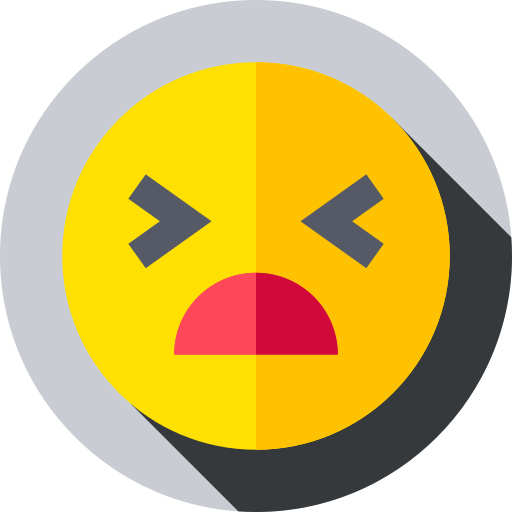 INTÉNTALO 
OTRA VEZ
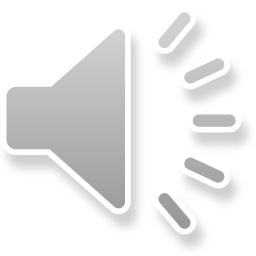 Claudia Lange